Семинар-практикум«Экологическое образование и формирование началэкологической культуры дошкольников» Номинация: «Проектная деятельность по экологическому воспитанию в работе с детьми дошкольного возраста»
Экологический проект 
«Покормите птиц зимой»
 
 Авторы: 
воспитатель Елисеева С.Н.,
воспитатель Глодева С.В.,
учитель-логопед  Цилинская О.Б.,
МБДОУ № 58 г. Апатиты

АПАТИТЫ
2024
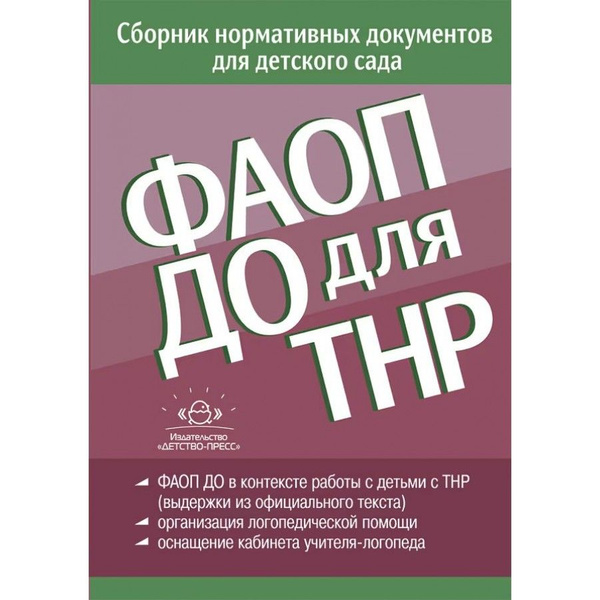 Экологическое воспитание -  «сформировать у ребенка эмоциональную эмпатию и отзывчивость по отношению к объектам природного окружения, заложить практические навыки безопасного поведения в социальной и природной среде»
Тип проекта: информационно-творческий.
Вид проекта: групповой.
Продолжительность: 1 месяц
Возраст детей-участников: 6-7 лет.
Формы работы: игровая,  познавательная, продуктивная, работа с родителями
Проблемный вопрос : недостаточные представления детей об особенностях  жизнедеятельности зимующих птиц Кольского полуострова (нашего края)
Цели и задачи проекта
Цель: формирование экологических знаний о зимующих птицах и ответственного, бережного отношения к ним.
 Задачи: 1. Пополнить предметно - развивающую среду по теме проекта.
 2. Расширить кругозор детей о зимующих птицах нашего края
 3. Способствовать развитию творческих и интеллектуальных способностей воспитанников.
 4. Привлечь воспитанников и родителей к помощи птицам в трудных зимних условиях Кольского Севера
Этапы реализации проекта:
I этап – подготовительный :
- определение уровня знаний детей о зимующих птицах.
- анкетирование родителей
- определение темы проекта, задач, стратегий и механизмов.
- подбор необходимой литературы по данной теме.
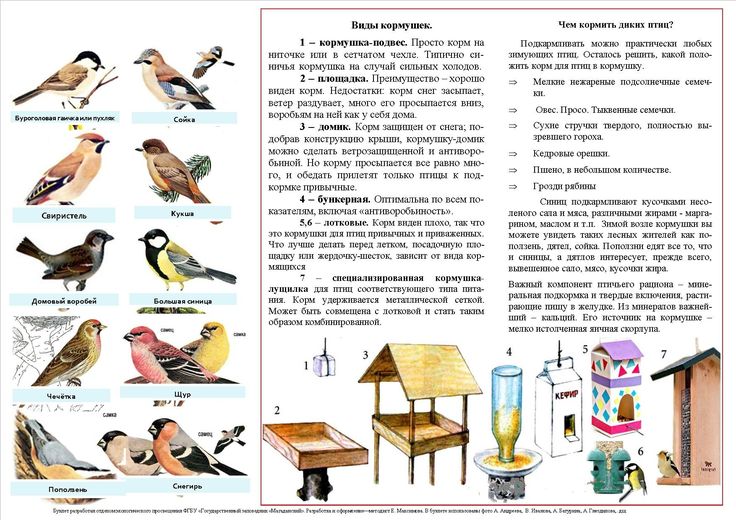 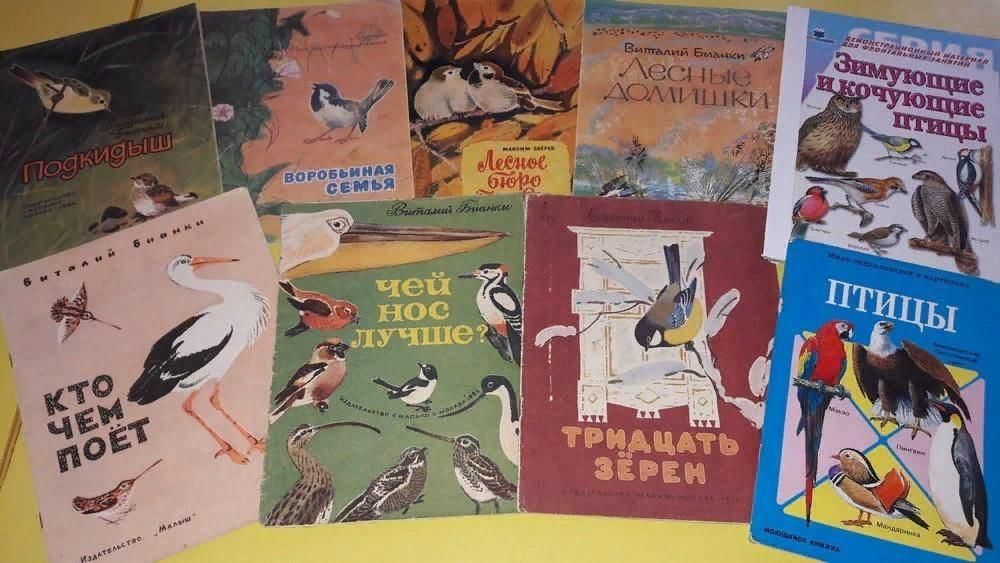 2 этап- основной- дидактические игры «Птички на кормушках», «Каких птиц зимой не увидишь» - чтение художественной литературы: В. Звягиной «Воробей», С. А. Есенина «Поёт зима, аукает», Т. Евдошенко «Берегите птиц», Ю. Никонова «Зимние гости». -рассматривание изображений зимующих птиц на иллюстрациях в книгах и журналах.- отгадывание загадок о зимующих птицах.
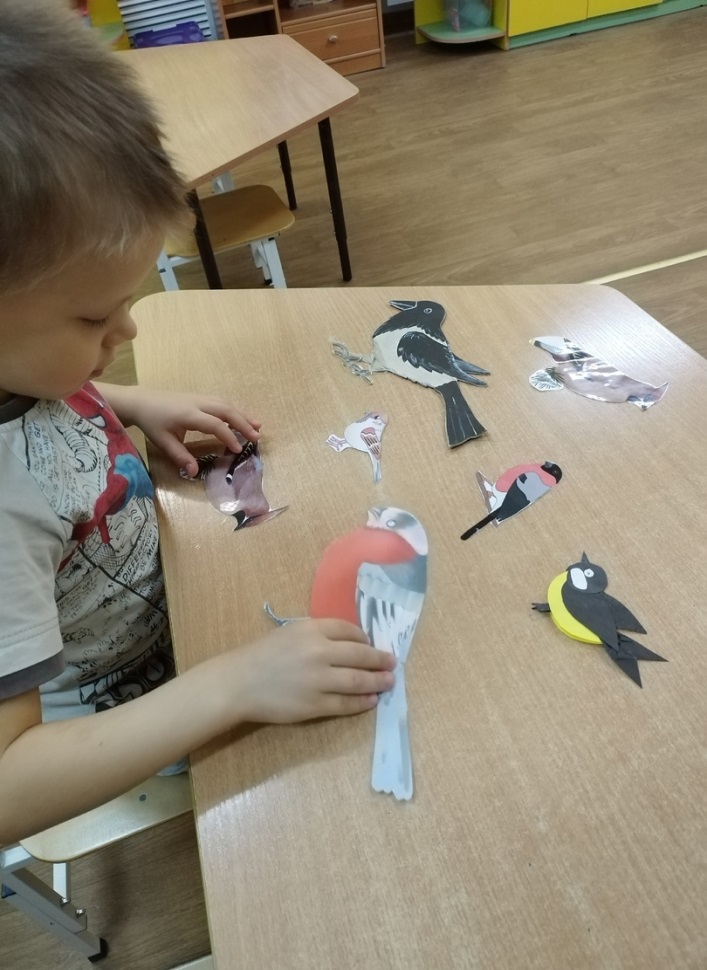 –  беседа «Трудно птицам зимовать»,- рисование «Синица», «Снегирь»
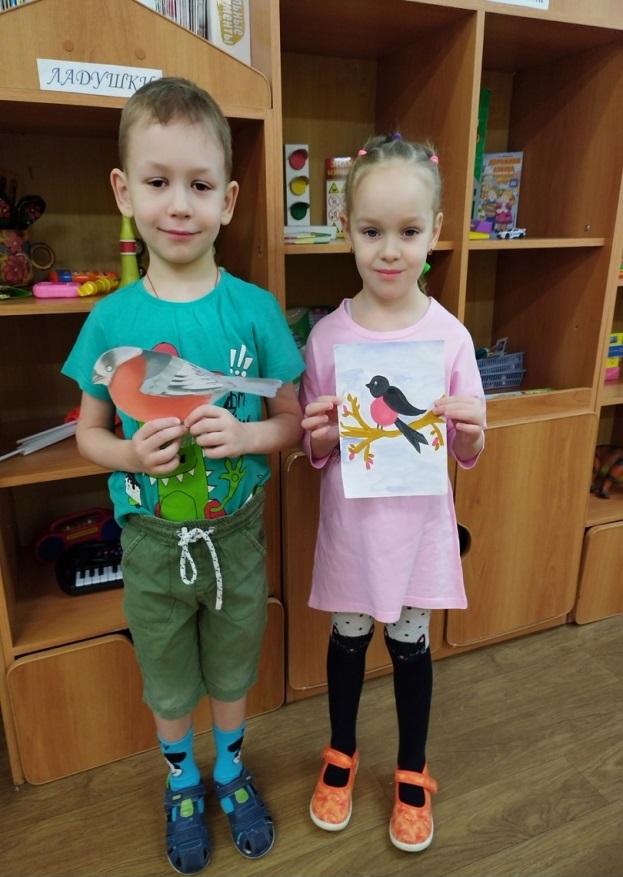 Занятия по экспериментированию  «Строение пера птицы»«Свойства яйца птиц»
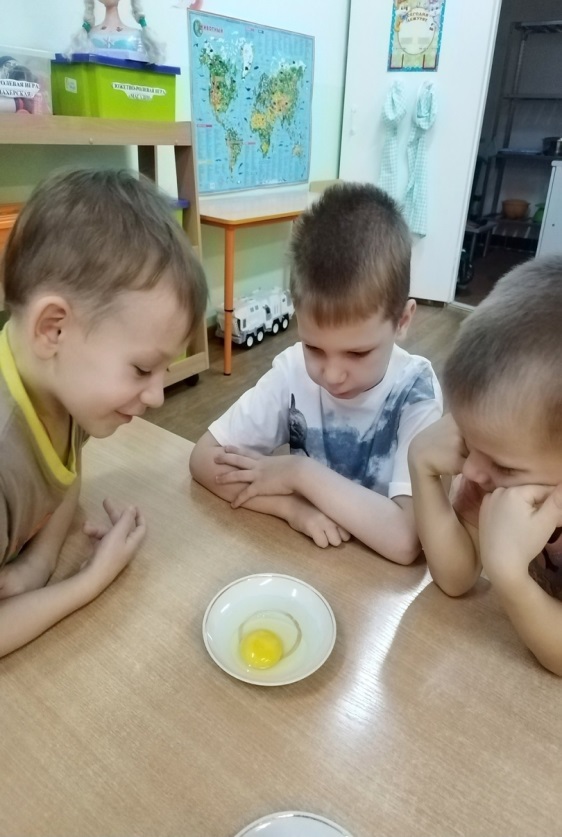 Аппликация  методом скатывания   бумаги «Снегирь»Лепка «Зимующие птицы»
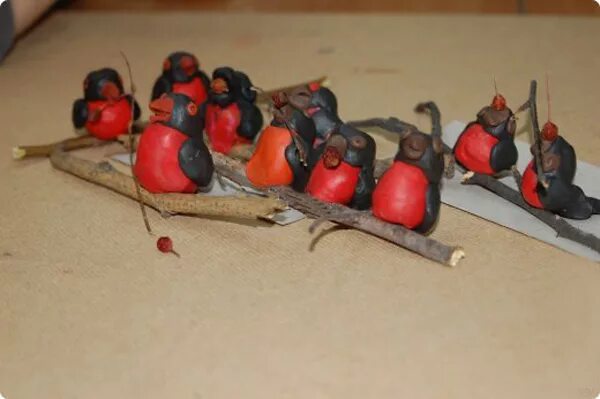 Акция «Покормите птиц зимой»
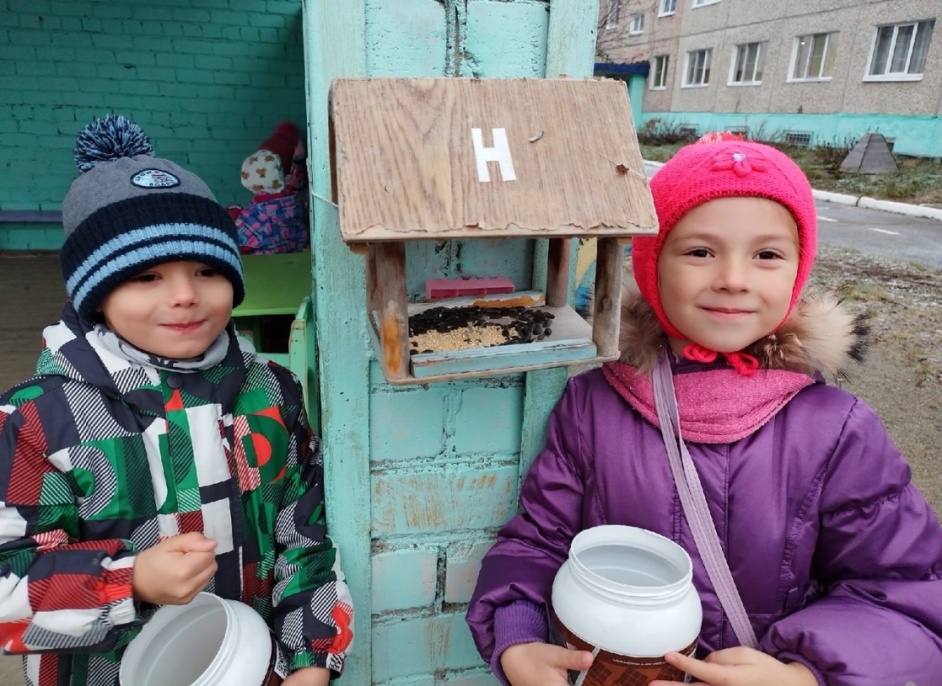 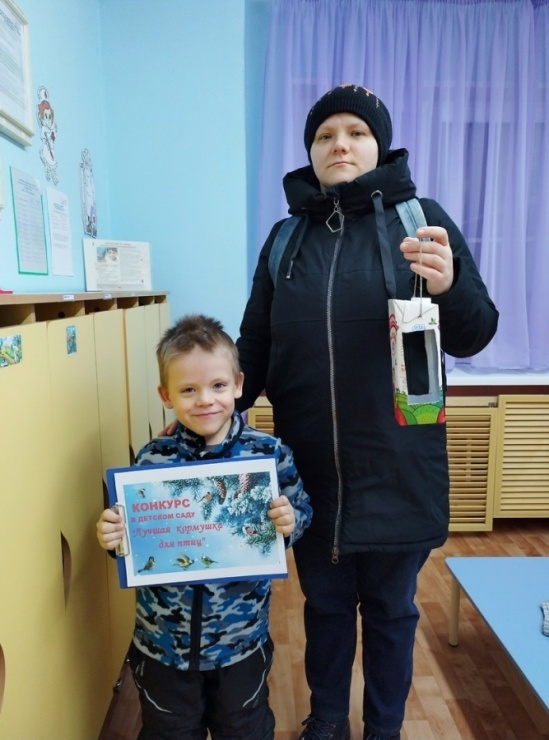 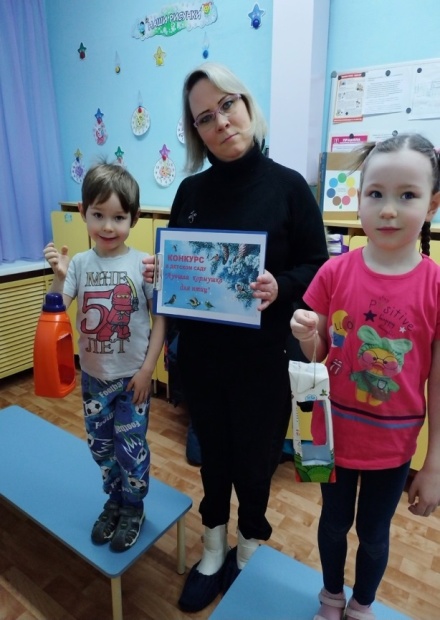 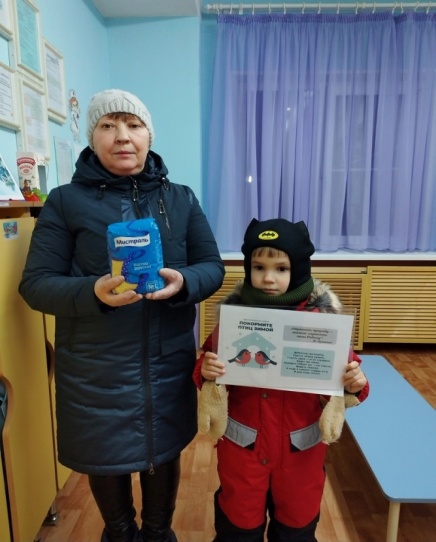 Результаты реализации проекта. Расширен кругозор детей о зимующих птицах. Улучшилась предметно – развивающая среда: литературой, фотографиями, иллюстрациями, стихотворениями, рассказами о птицах, загадками, презентациями о зимующих птицах;У детей сформировалась любознательность, творческие способности, познавательная активность, коммуникативные навыки; Воспитанники и их родители приняли активное участие в оказании помощи птицам в трудных зимних условиях
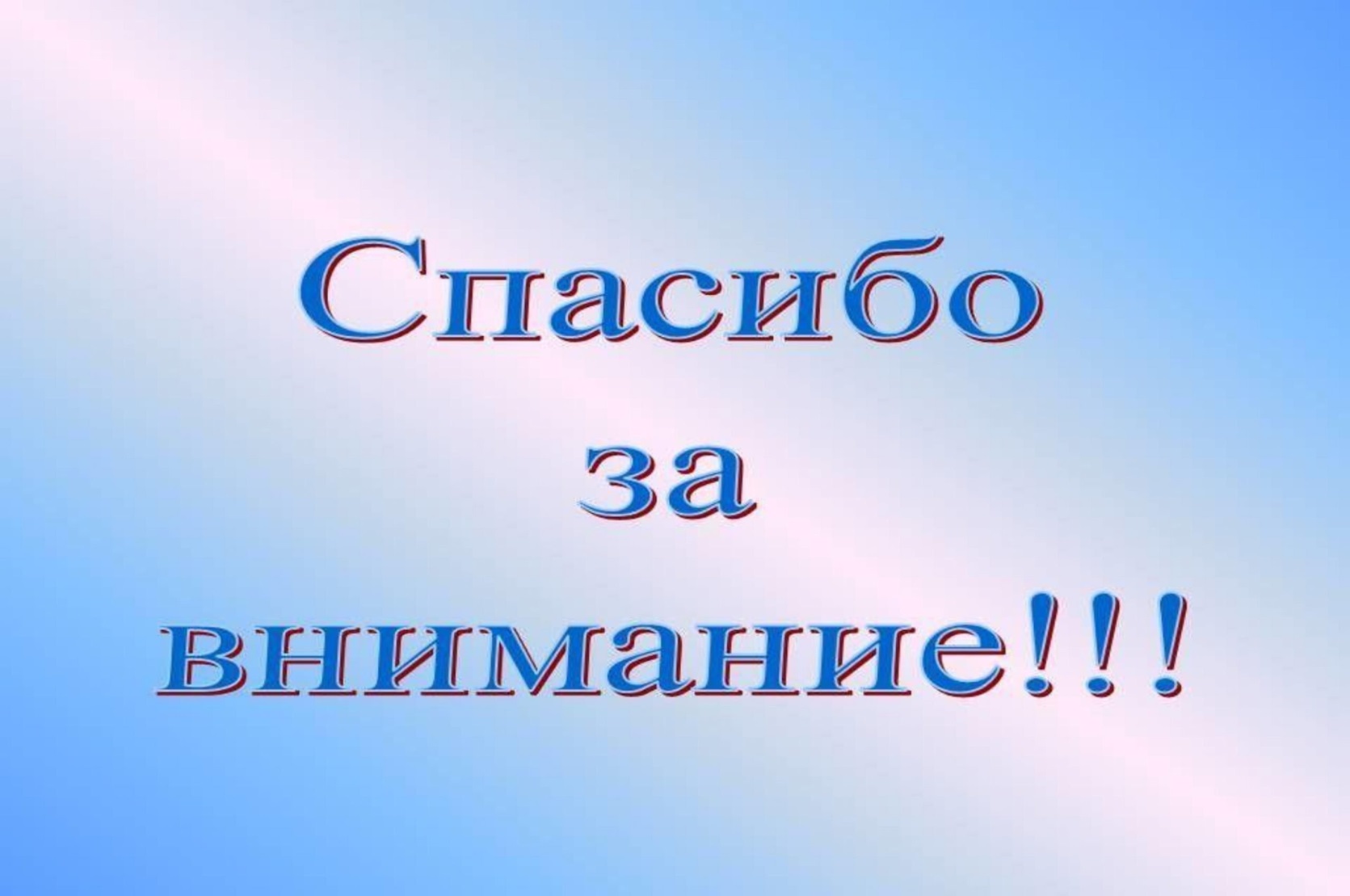